中国视频网站行业市场调研咨询案例
消费者调研
在视频网站这类产品中，用户作为视频的唯一主体，扮演了多重的角色。用户是视频内容的接收者，为视频网站带来了巨大的流量，成为了视频网站广告收入的主要来源。另外，随着用户经济水平的提升及付费观念的养成，越来越多的用户开始愿意为自己想看的视频内容买单，这样用户逐渐还成为了视频的消费者。视频行业面对这样一个拥有多重重要身份的用户，对其进行深入的研究，是有着巨大的价值与意义的。 


委托方是中国最大在线视频媒体平台之一。本项目重点研究中国视频网站市场的发展特点、会员运营优劣势、消费习惯、品牌认知、需求挖掘，旨在解析视频网站市场需求特点及洞察会员消费特点。


尚普咨询在线定量问卷定向投放系统。通过尚普自有监测数据产品获取用户覆盖及数据。
调查对象：15-65岁的各主流视频网站会员
样本量：全国范围内2000个样本。
成果物：网络视频用户消费行为、视频网站知名度与认知度、主流视频网站俱乐部体验需求三个研究报告
用户观看习惯
调查对象
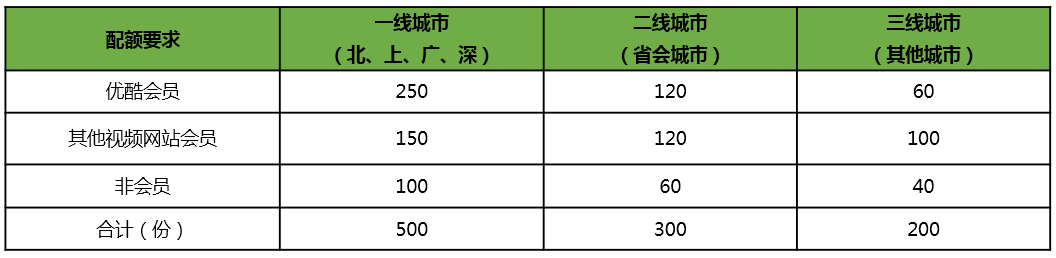 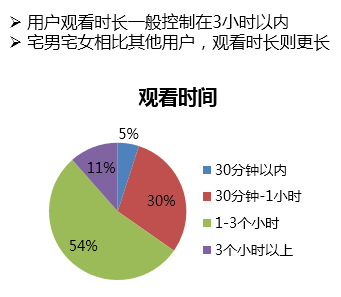 项目调查结论
网络视频用户消费行为
不同属性用户的网路视频习惯、认知与参与情况有所不同
晚间是观看网络视频的高峰时段，用户每日观看视频的时长控制在3小时以内
用户对于视频的题材关注度较为集中，但关注内容较分散

视频网站知名度与认知度
视频网站品牌知名度集中
绝大部分会员对视频网站认知相同
绝大部分会员愿意续费

主流视频网站俱乐部体验需求
用户对优酷特权认知度较高
用户了解优酷渠道集中
优酷活动普遍受用户欢迎
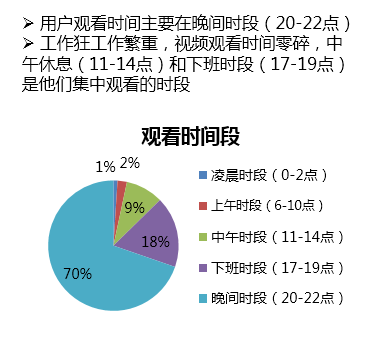 用户基本信息
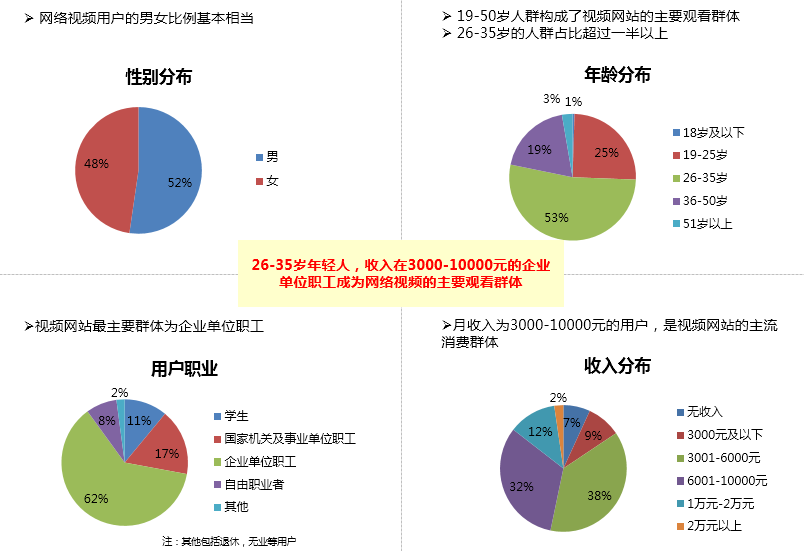 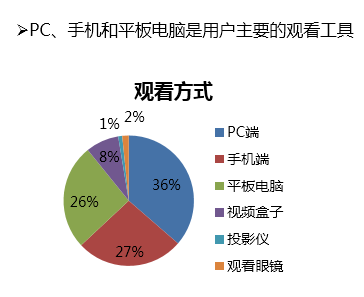 用户属性
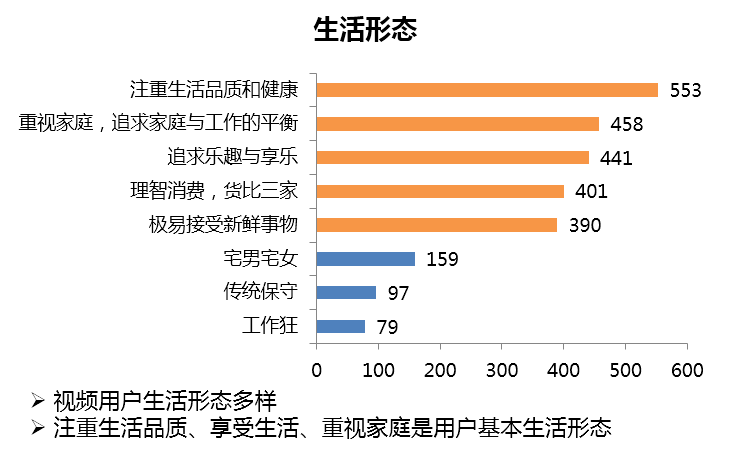 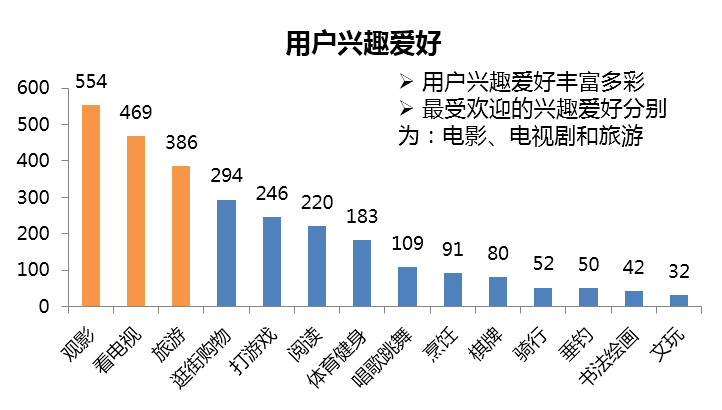 用户关注的视频题材和内容
各视频内容关注人数差距不大，表明用户对视频内容关注广泛
用户观看视频主要目的是为了放松和享受，所以娱乐、搞笑和爱情是其首选观看节目
家庭品质用户对亲子和教育类节目较感兴趣
悬疑、惊悚类节目可以带来强烈感官刺激，更容易被时尚享乐用户接受
用户最为关注的TOP3题材分别为：电影、电视  剧和综艺类
不同属性用户偏好的视频题材不同：时尚享乐用户偏好网剧和演唱会、宅男宅女用户偏好动漫
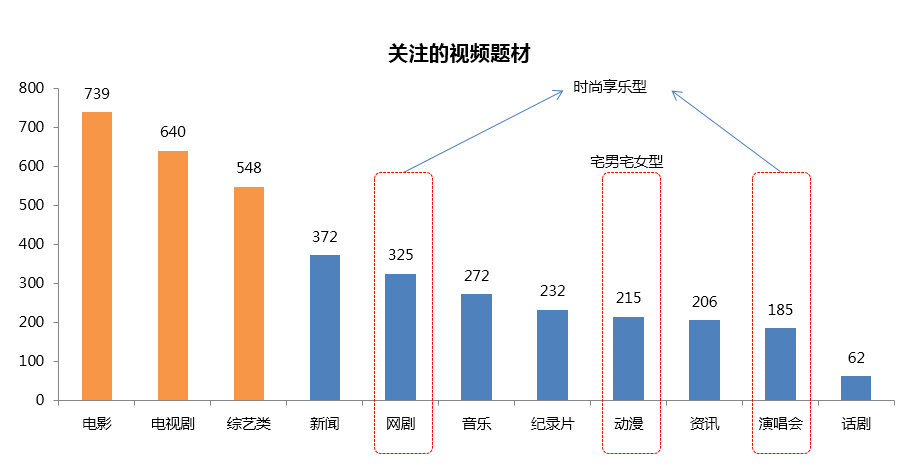 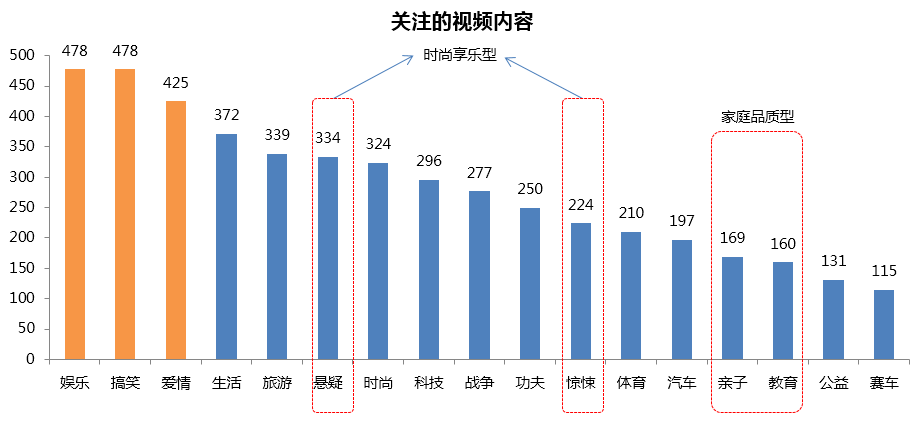 用户主要观看视频网站排名
用户主要观看视频网站
用户观看视频集中在国内主流的网站
网络电视具有节目内容多、免费点播和回看等优点，受到许多消费者欢迎
时尚享乐用户偏好浏览弹幕网站和国外网站，而传统保守用户基本不使用
视频网站根据知名度明显分为三个梯队
优酷和AQYI知名度最高，位列第一梯队，知名度远高于其他梯队，第二梯队知名度略高于第三梯队
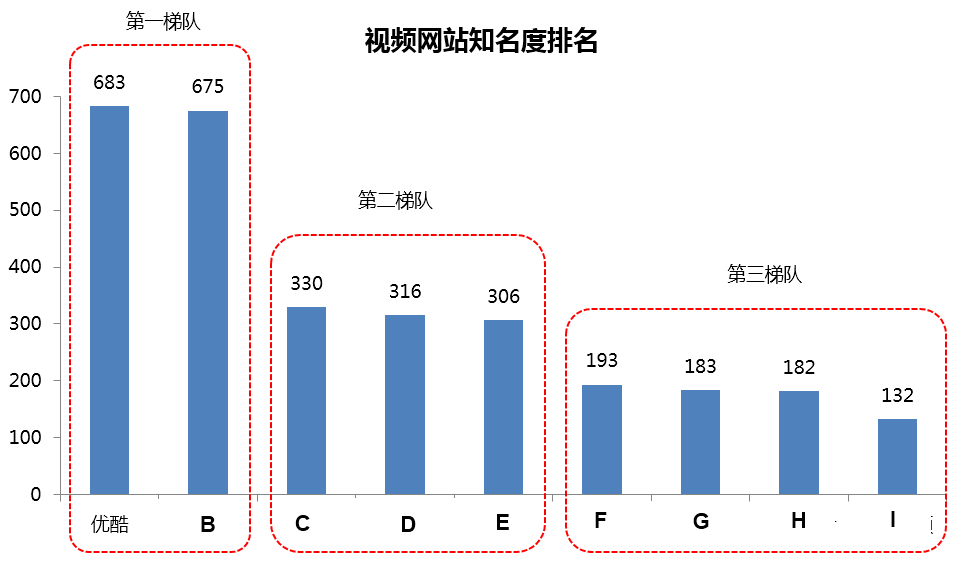 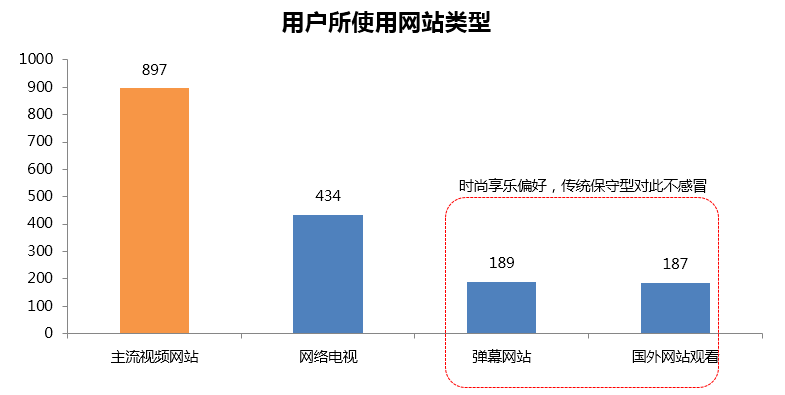 会员续费分析
购买会员原因
绝大多数的VIP会员表示到期后会续费
“使用率低”、“会员费较高”、“活动较少”、“资源不足”成为会员不继续缴费的主要原因
是否能参加线上、线下活动不足以成为购买会员的主要原因
用积分兑换网站商品和尊贵身份体现是时尚享乐用户主要考虑因素
线上、线下会员活动对传统保守会员吸引力最低
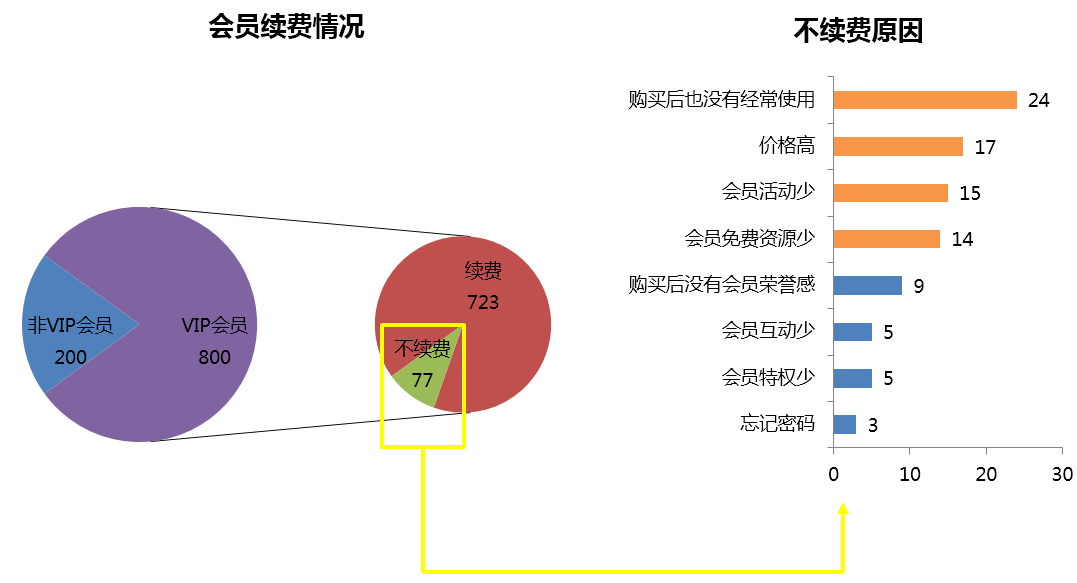 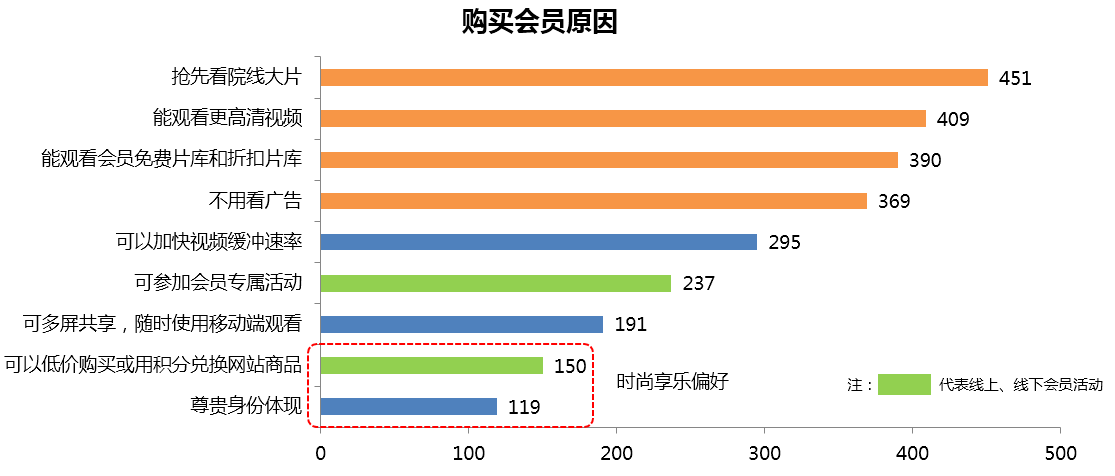 购买会员可以接受的最高价
会员续费分析
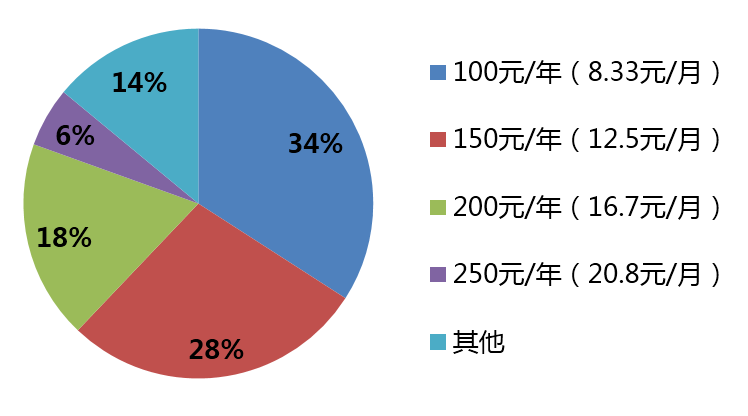 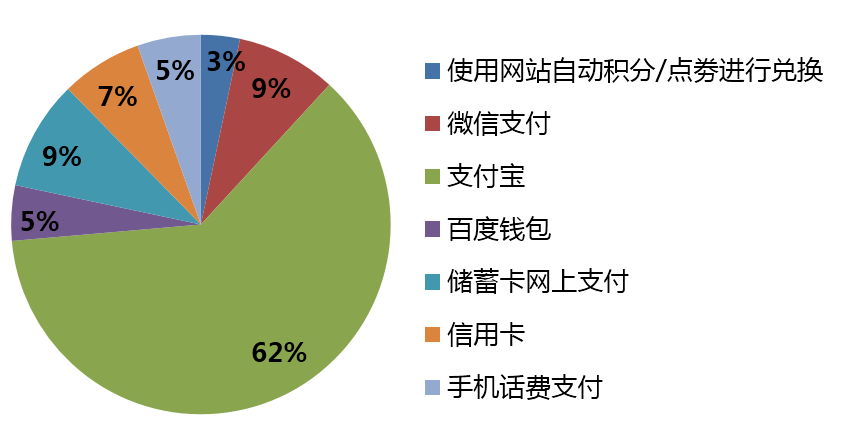 会员需添加的特权
会员特权平均分
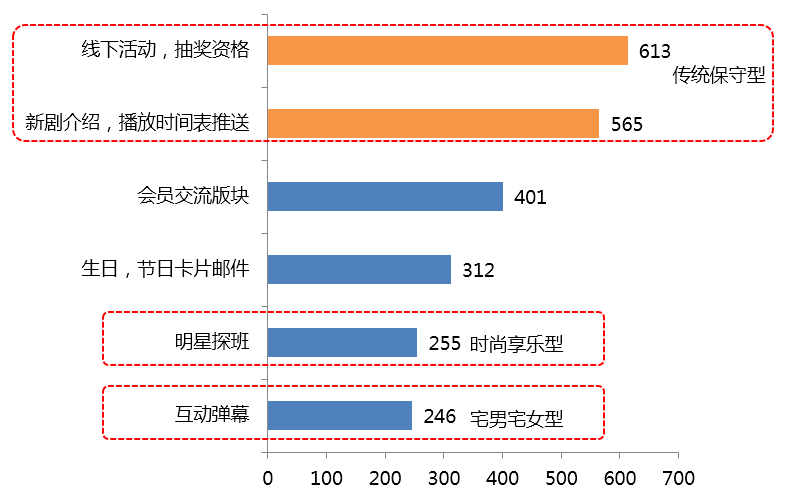 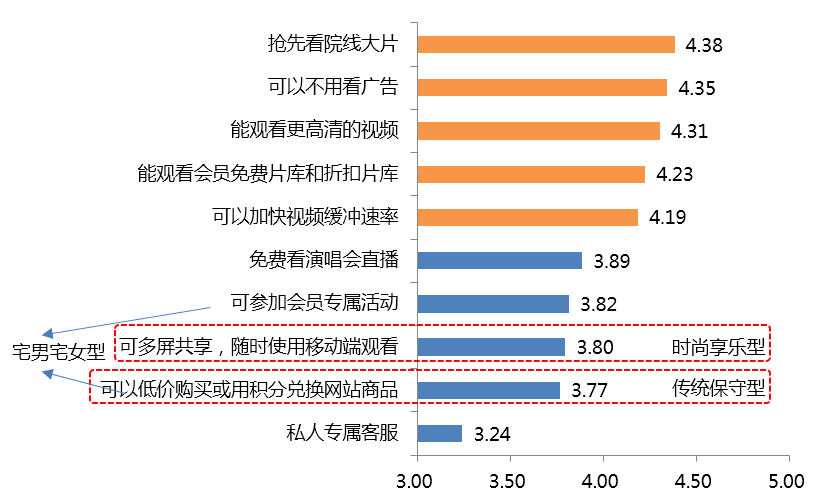 会员特权平均分
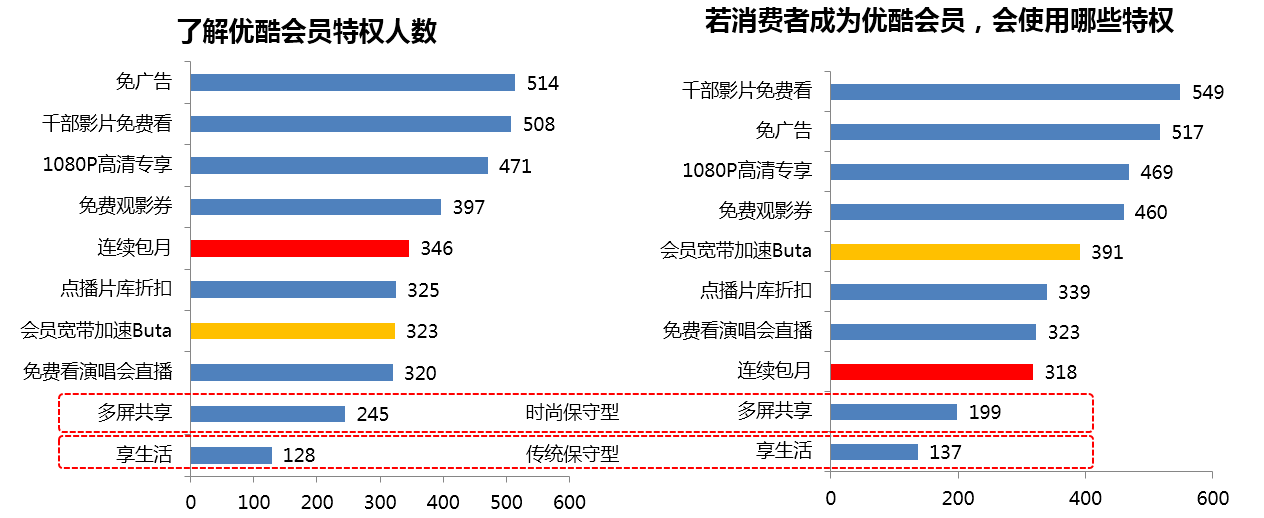 了解优酷会员的渠道
会员特权平均分
优酷对于推送会员的宣传渠道多样
官网已成为最有效的推广方式
微博、搜索、客户端等也越来越被消费者接受和认同，传统的推广方式，如亲友、广告等效果一般
五个标签中只有传统保守用户有特殊偏好，了解渠道大都是通过电视、报纸等传统媒体
用户对优酷电影节参与活动、线下观影团和明星见面会比较感兴趣
 不同属性人群对优酷活动偏好也不同，家庭品质用户偏好优酷演唱会活动；明星见面会比较受时尚享乐用户青睐；传统保守用户对于影视分享学习会最不感兴趣
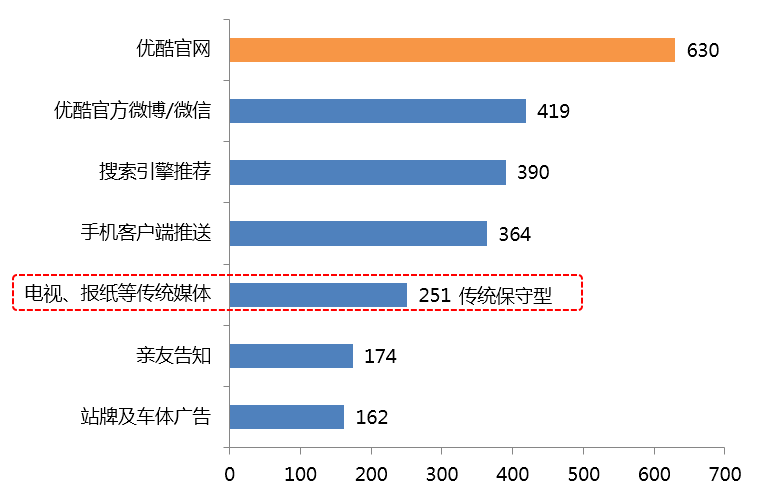 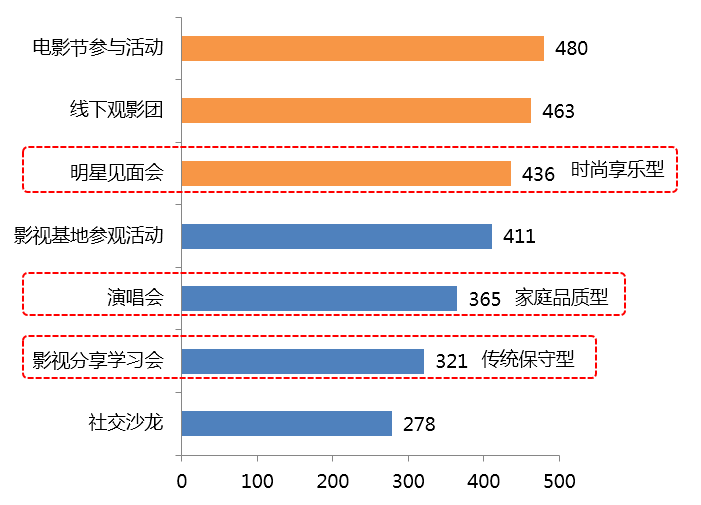 以上数据分析均来自于尚普咨询《中国视频网站行业市场调研咨询案例》。

尚普咨询作为中国知名的独立第三方咨询领导品牌之一，专注于市场研究与投融资咨询，是中国第一批提供专项市场咨询服务的咨询机构。作为国家统计局涉外调查许可单位，建立了科学的数据分析方法与市场测算模型，拥有28项自主知识产权，目前自有数据库容量超过9000多万条数据。20多年来，已为5000多家机构提供定制化的专项市场研究咨询服务。

荣获《经济》杂志社、人民日报《新闻战线》杂志社颁发的“中国市场调查客户满意最佳品牌”、“中国行业诚信企业奖”，成功入选财政部首批PPP咨询机构库,还荣获“中国咨询服务机构百强”、“市场咨询行业先锋机构”、 “中国咨询服务最佳智库奖”、“中国旅游咨询服务首选品牌”等来自第三方评价机构的专业认可。